Yr6 workshop at Custom House
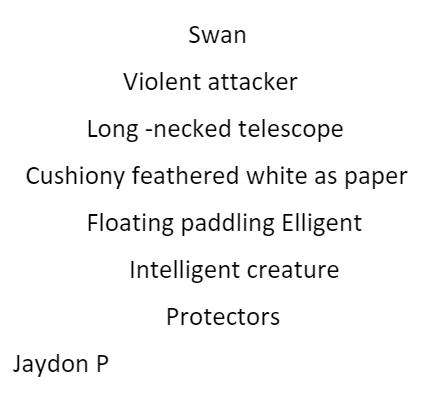 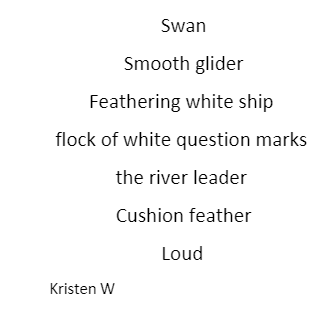 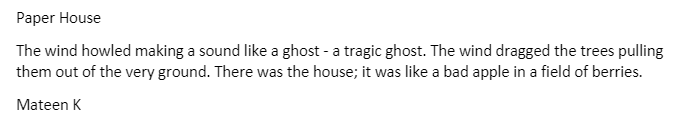 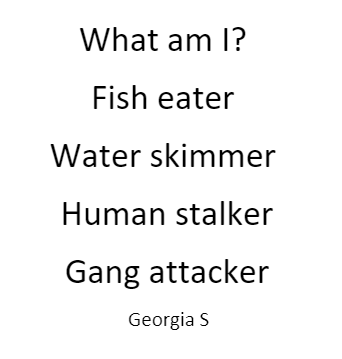 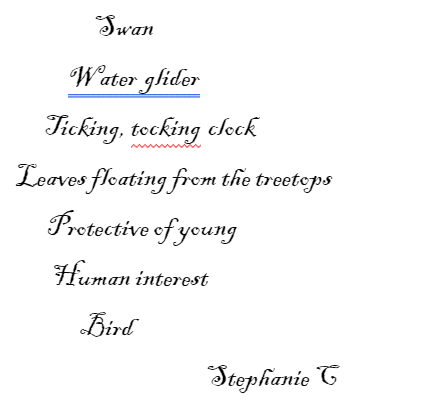 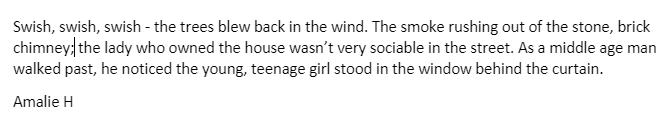 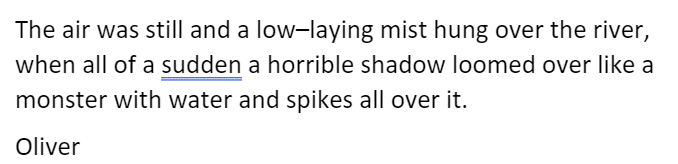 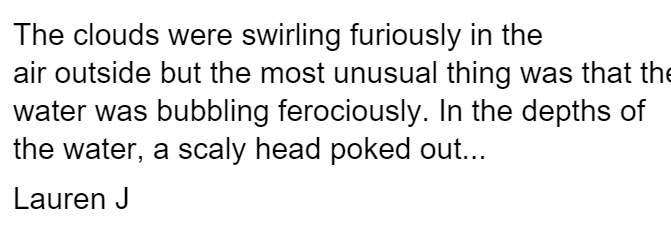 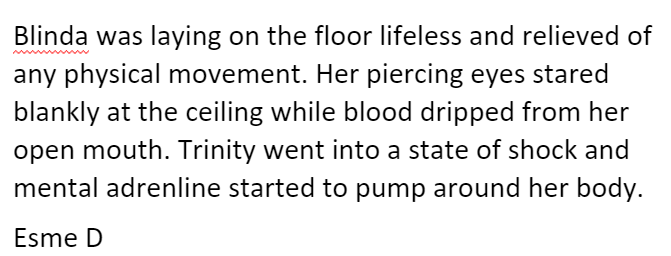 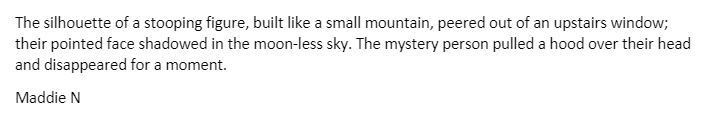